Пусть история всех нас рассудит
И оценку пусть каждому даст.
Пусть о павших никто не забудет,
И хоть кто-то расскажет о нас.
«Живая память»
Посвящается 
 памяти погибших воинов в Афганистане и других «горячих точках»
Пусть история всех нас рассудит
И оценку пусть каждому даст.
Пусть о павших никто не забудет,
И хоть кто-то расскажет о нас.
Воины-земляки Валуйского городского округа, погибшие при исполнении воинского долга в республике Афганистан
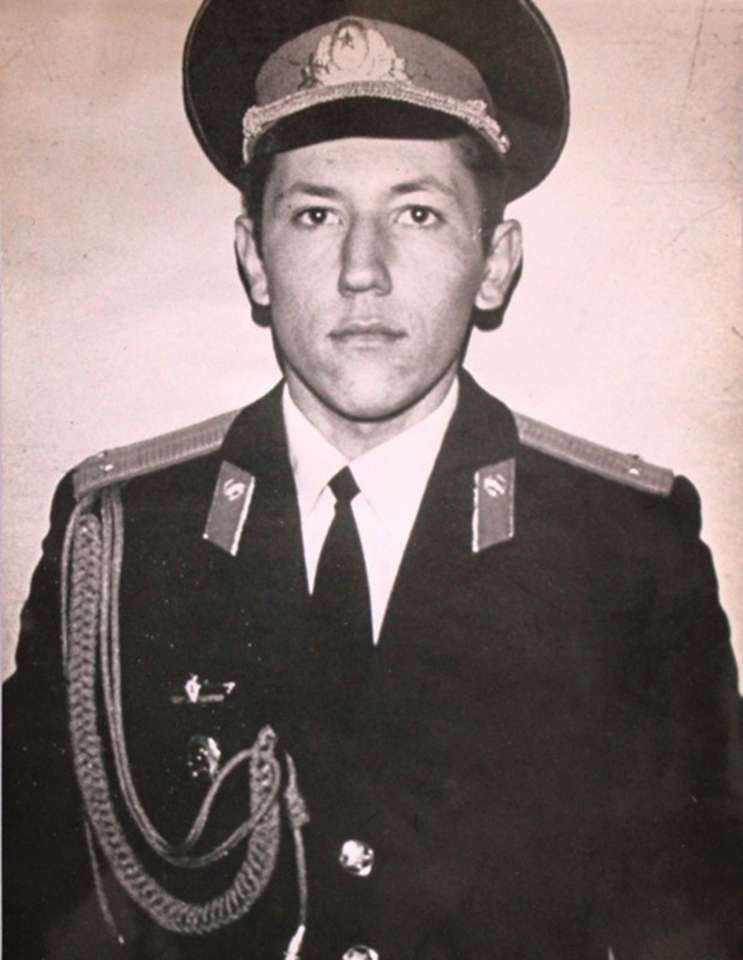 ВЕРХОЛАМОВОЛЕГ ВЛАДИМИРОВИЧ
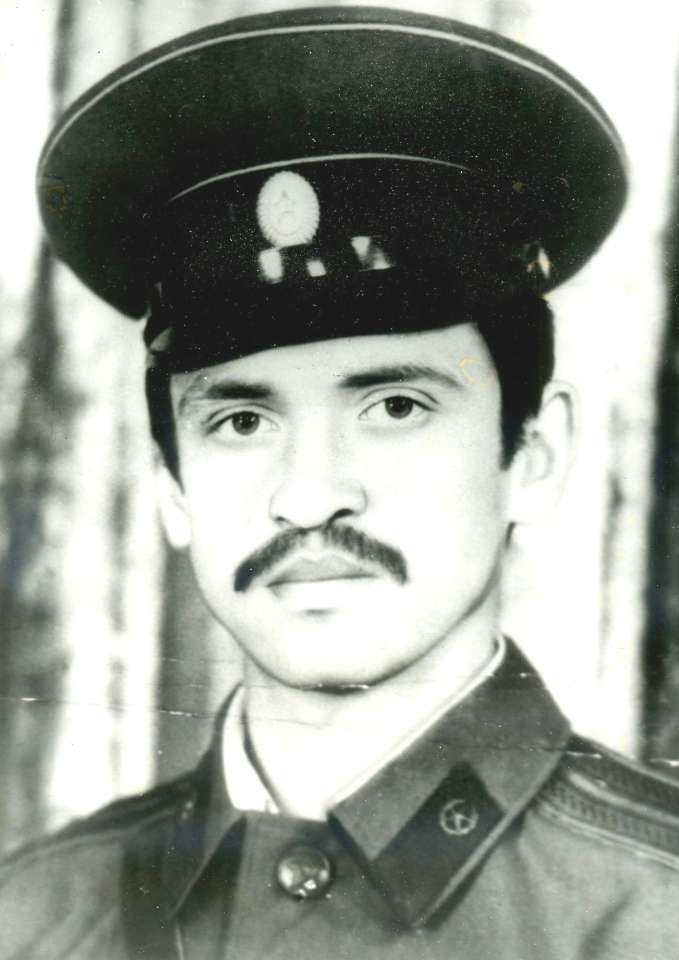 ГУСТЕНКОАЛЕКСАНДР ВЛАДИМИРОВИЧ
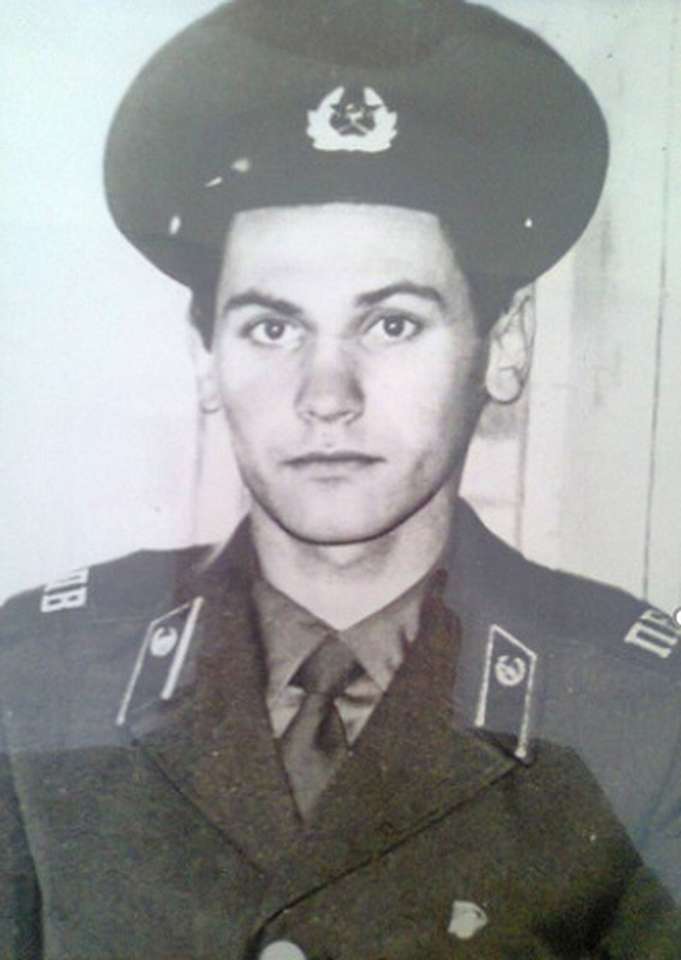 КАСЕНКОВАНАТОЛИЙ НИКОЛАЕВИЧ
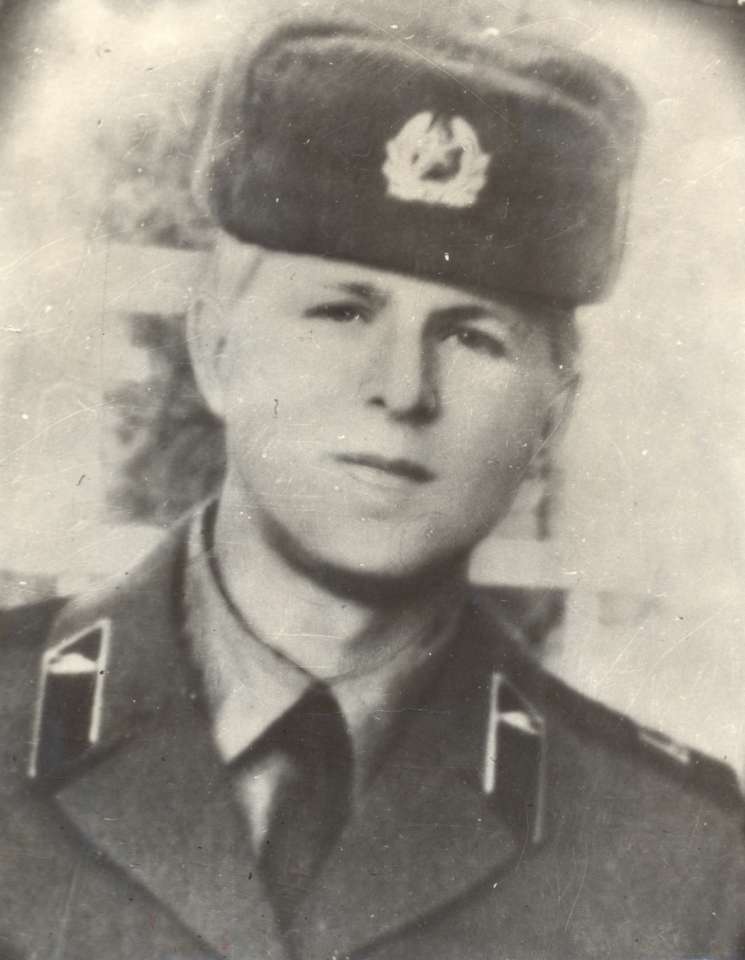 КИСЕЛЁВ ЛЕОНИД ВАСИЛЬЕВИЧ
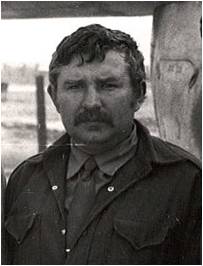 ВИННИКОВФЕЛИКС ДМИТРИЕВИЧ
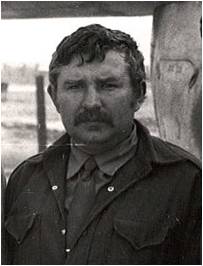 ВИННИКОВФЕЛИКС ДМИТРИЕВИЧ
Чечня
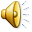 Воины-земляки Валуйского городского округа, погибшие при исполнении воинского долга в Чеченской республике
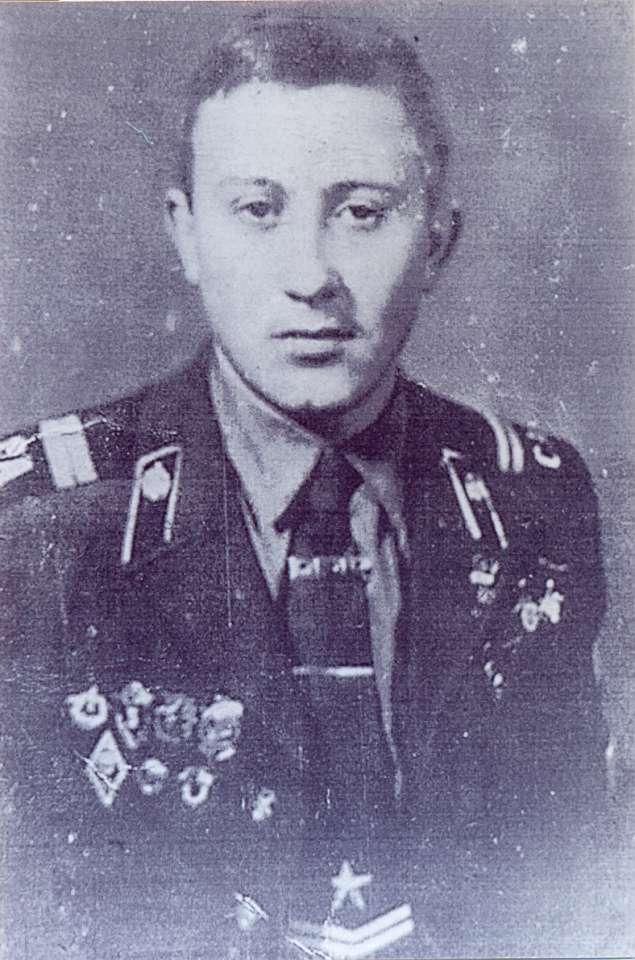 КРАВЧЕНКОСЕРГЕЙ ВЛАДИМИРОВИЧ(22.08.1963 – июнь 1995 г.)
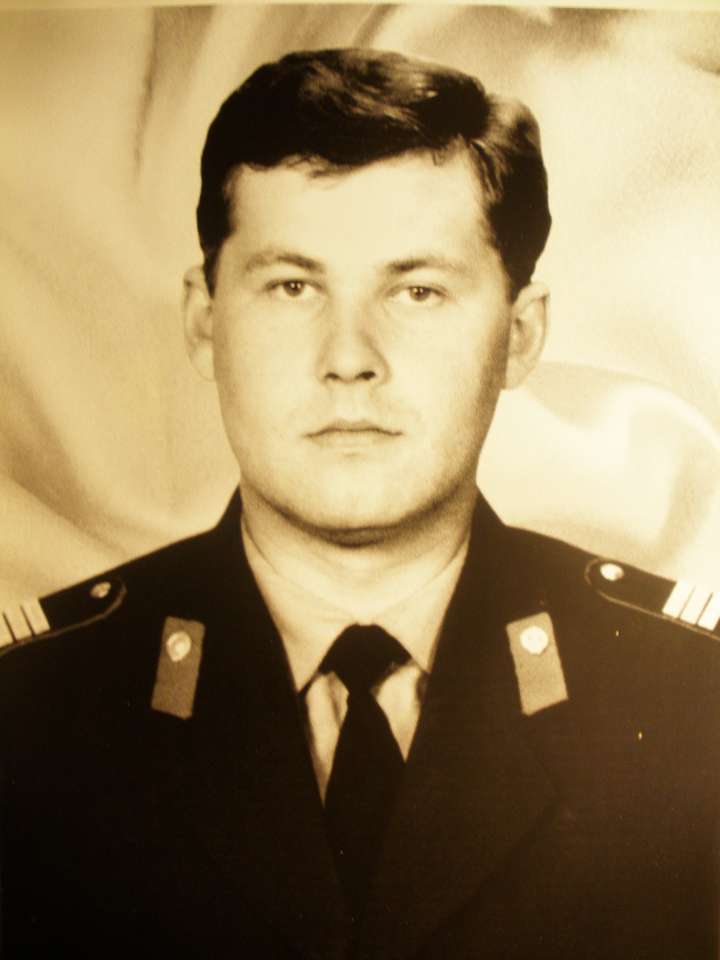 АЛИМЕНКОАЛЕКСЕЙ ВЛАДИМИРОВИЧ
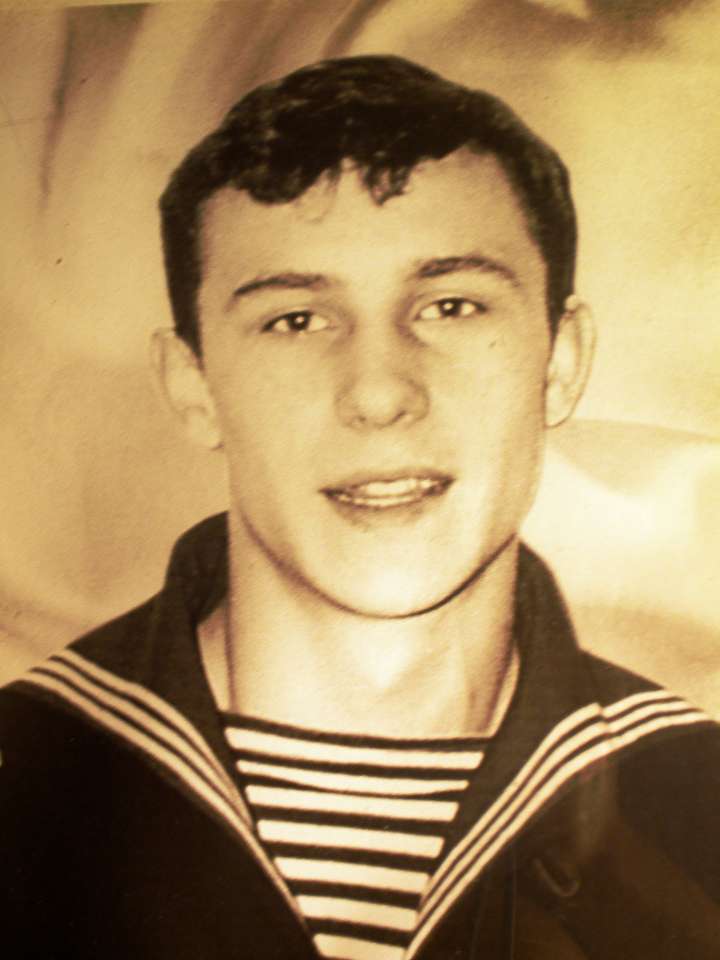 БЕСПАЛОВЮРИЙ ВИКТОРОВИЧ
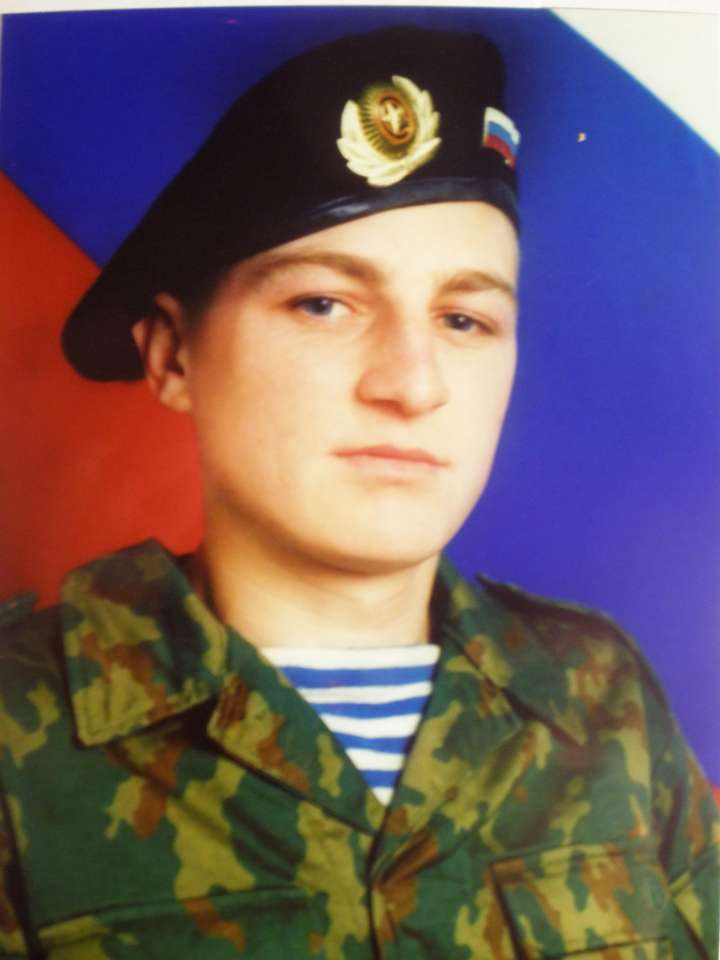 БУСЛОВСКИЙСЕРГЕЙ НИКОЛАЕВИЧ
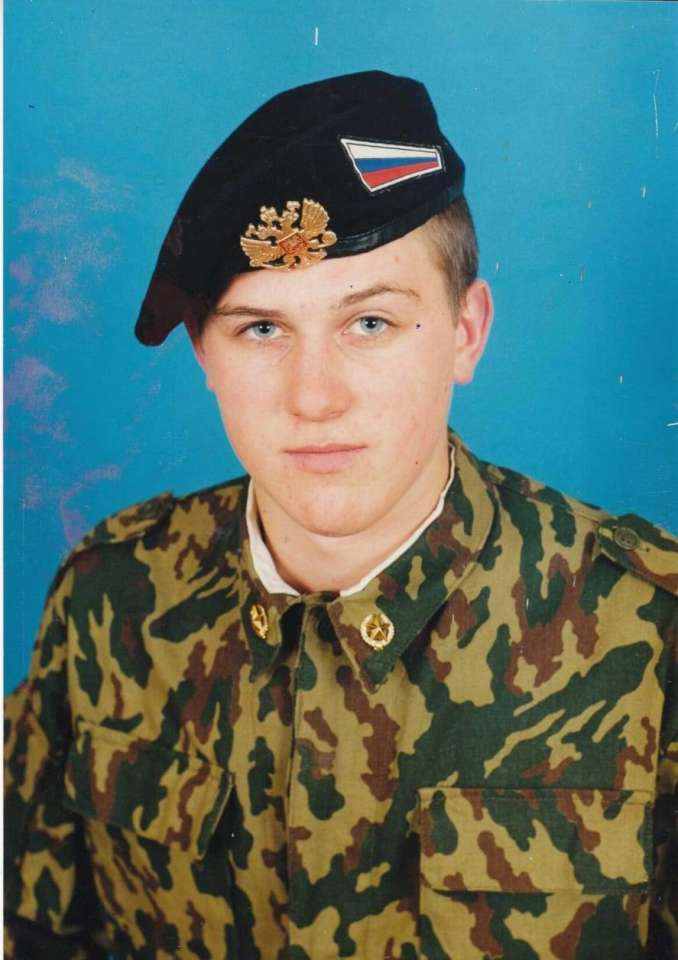 КАСЁНКОВАЛЕКСЕЙ СЕРГЕЕВИЧ
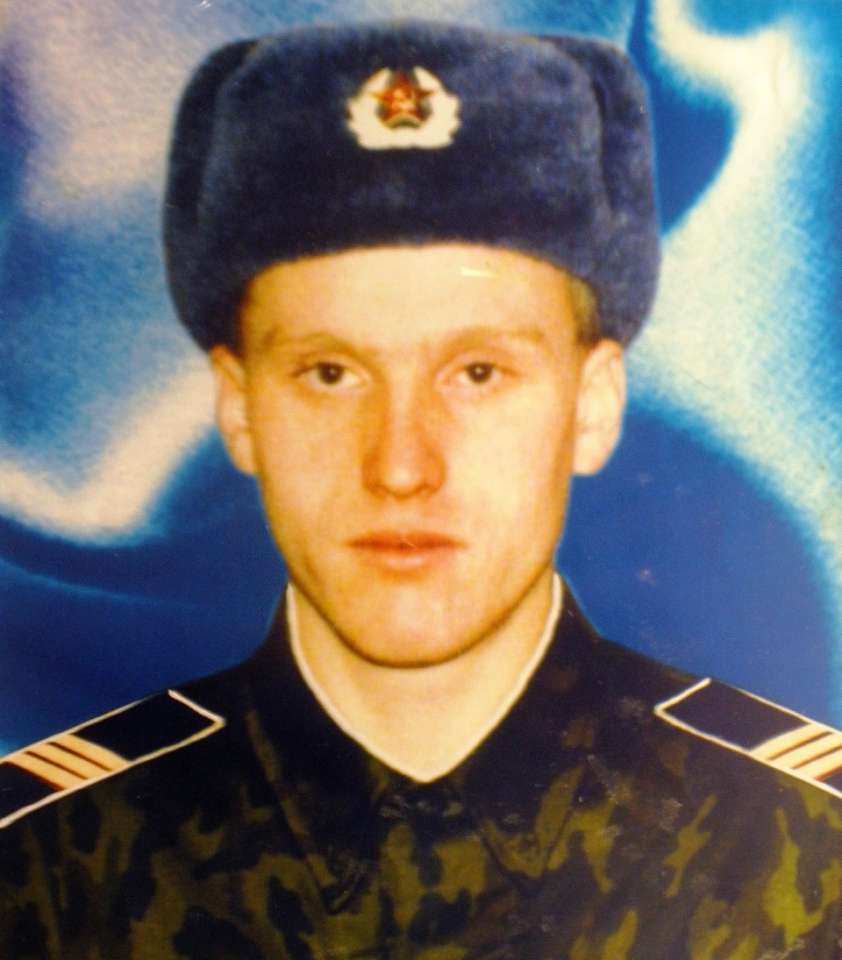 ЛЕВЕНЕЦЕВГЕНИЙ АНАТОЛЬЕВИЧ
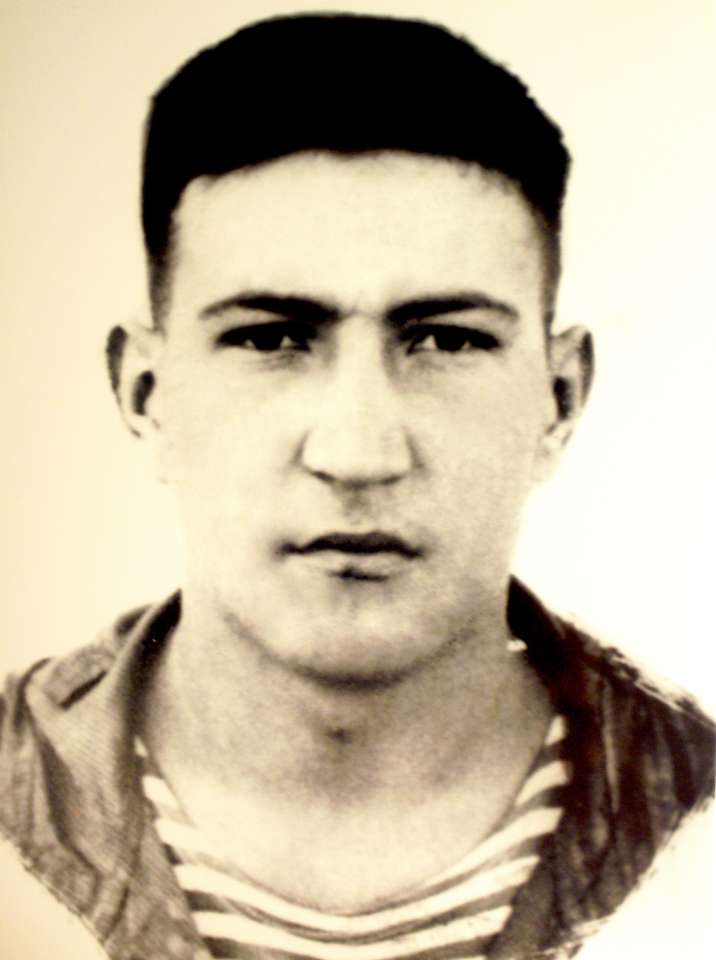 РЯБЦОВСКИЙ ГРИГОРИЙ ОЛЕГОВИЧ
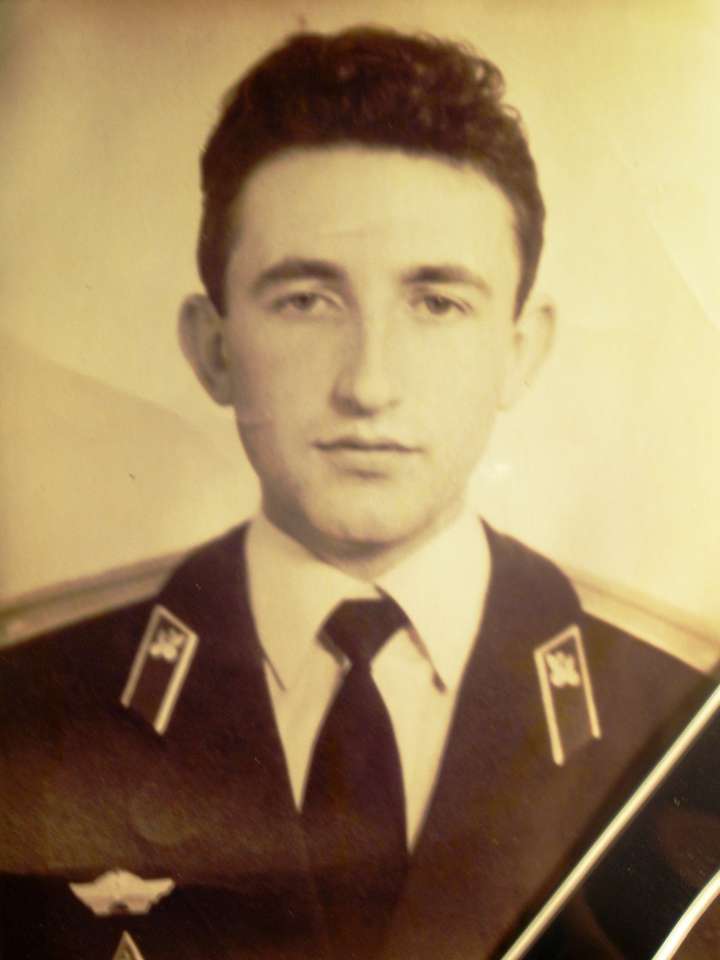 ТОЛСТЫХ АЛЕКСАНДР ФЁДЕРОВИЧ
Я не знаю, зачем и кому это нужно,
Кто послал их на смерть не дрожащей рукой,
Только так беспощадно, так зло и ненужно
Опустили их в вечный покой.
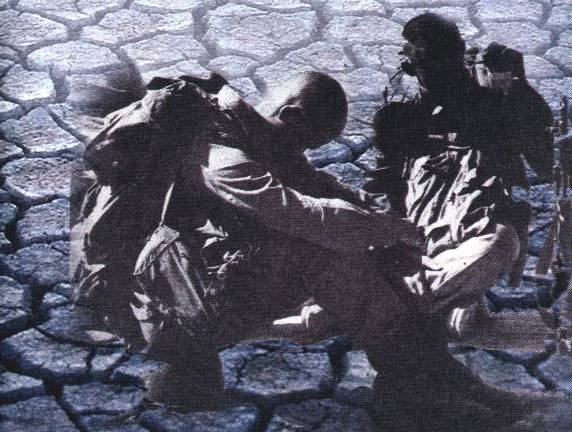 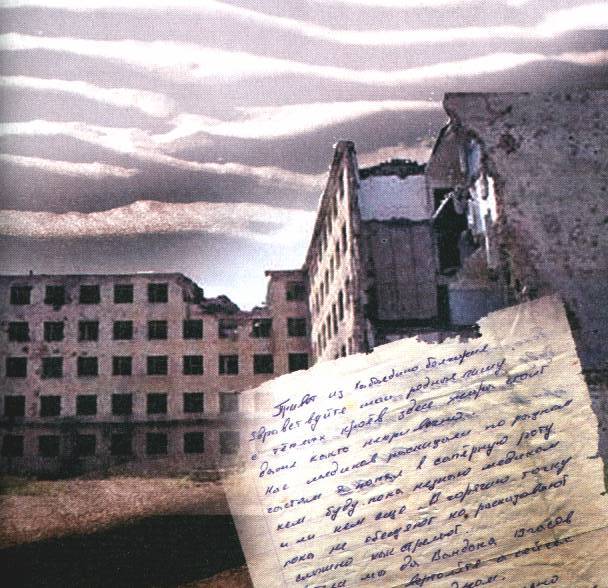 Тишина. Перебор гитарный…
А не за эту ли тишину
Погибают российские парни.
Не по песням узнав про войну.
Да, это было необходимо
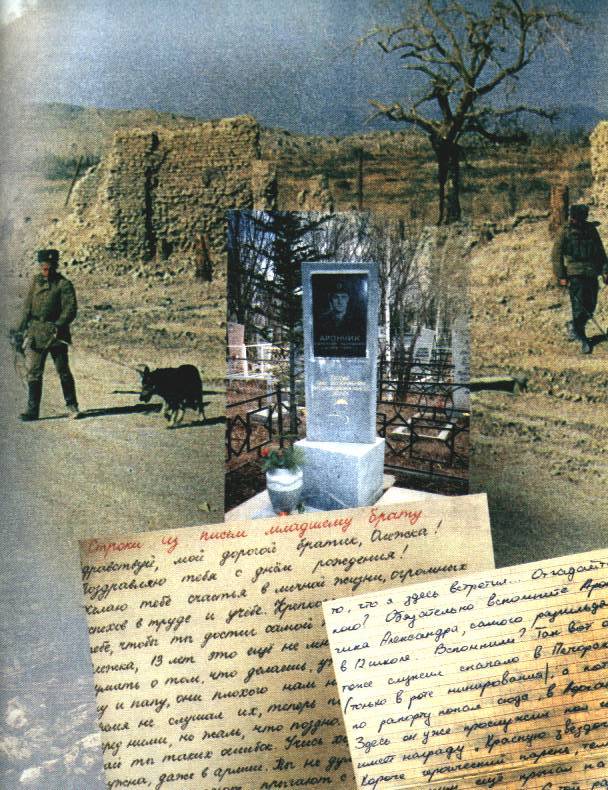 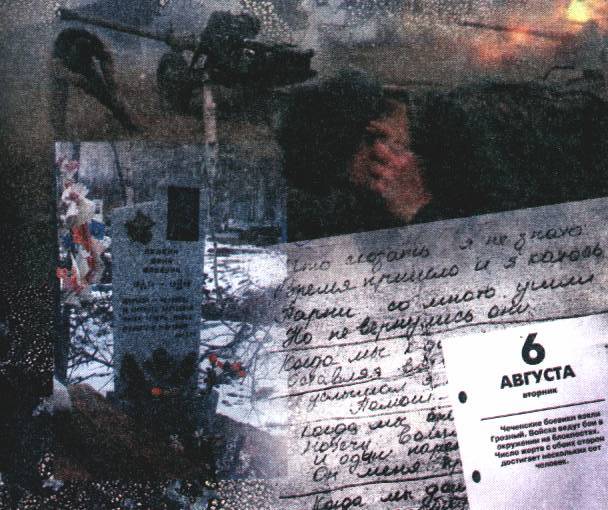 Мама, друзья, невеста.
Простите, что здесь себе выбрал место.
В своей стране я вас берег
И честно выполнил свой долг.
Теперь для вас травою стану,
Березкой, ветром и цветами.
Мама, поверь, что это я,
Навек с тобою боль твоя
Это воинский долг, и это не обсуждается
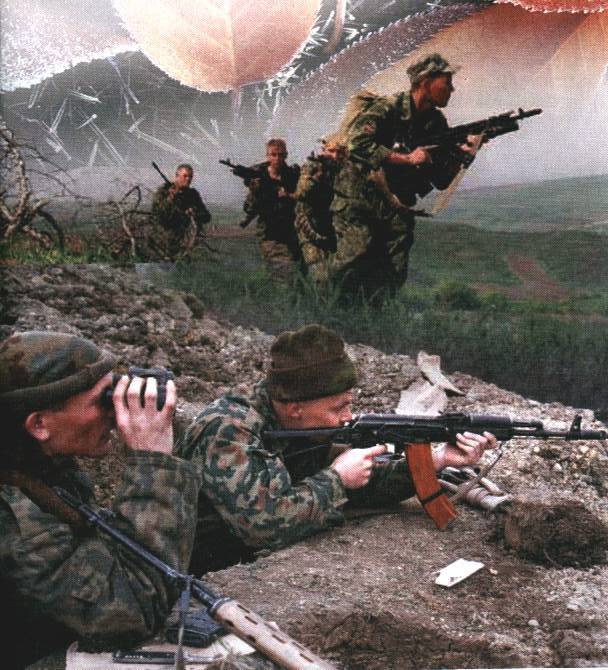 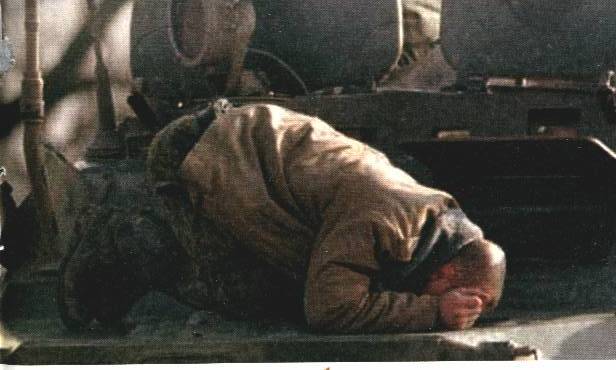